Proširenje i unapređenje sistema za daljinsko očitavanje brojila, AMR Sistem
Slavko Kaluđerović, dipl.el.ing.                                                          Mladen Kasalica, dipl.el.ing. , Mirooslav Đuričić, dipl.el.ing.                                                                       


Crnogorski Elektroprenosni Sistem (CGES)
- Unapređenje sistema za daljinsko očitavanje brojila, možemo podijeliti u dvije cjeline:
     
Dogradnja i unapređenje komunikacije AMR[1] za daljinsko očitavanje brojila ; pored starije komunikacije sa porta RS 485/RS 232 (konvertor-modem) sada se dodaje i drugi (novi) Ethernet port, od kojih je jedan glavni a drugi rezervni port. Koristimo još za AMR i GSM modeme za mobilnu komunikaciju (u manjem obimu, za par TS, kao prelazno rešenje).


2. Unapređenje softvera za daljinsko očitavanje brojila; umjesto    prvobitnog programa Galaxy Elster (2005. -2015.) sada koristimo noviji softver Meridian Elster (od 2015. na ovamo).
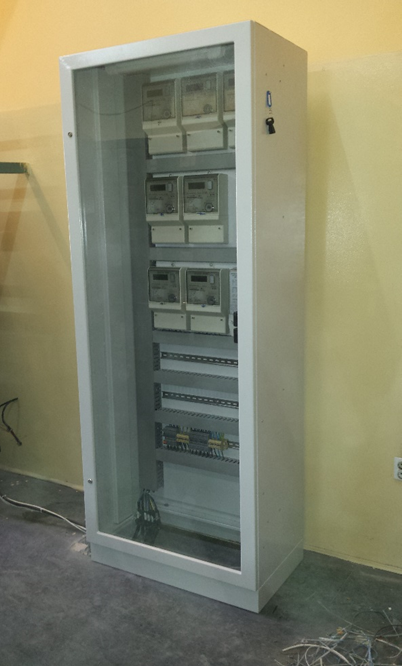 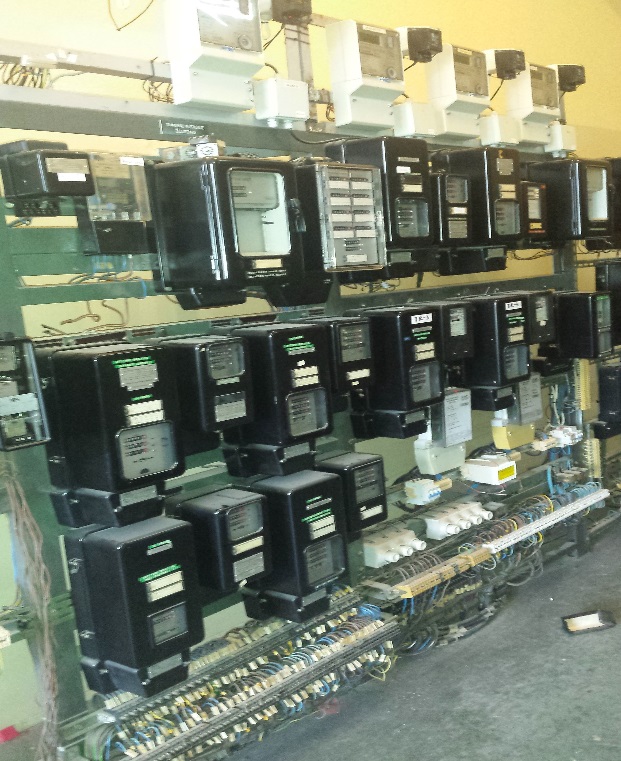 Slika 01. Rekonstrukcija u TS Nikšić (staro/novo stanje)
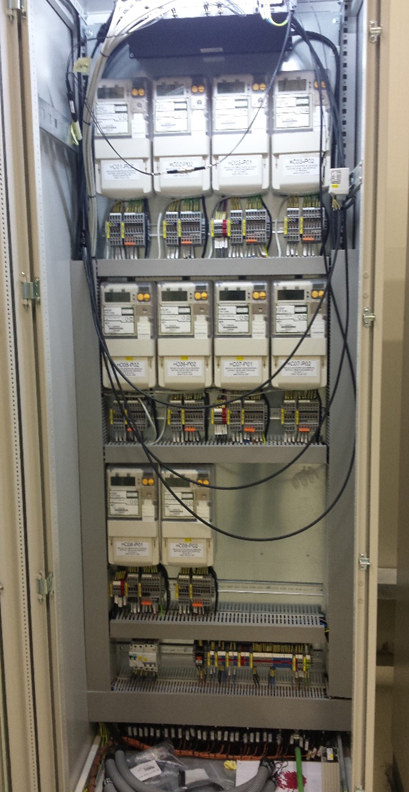 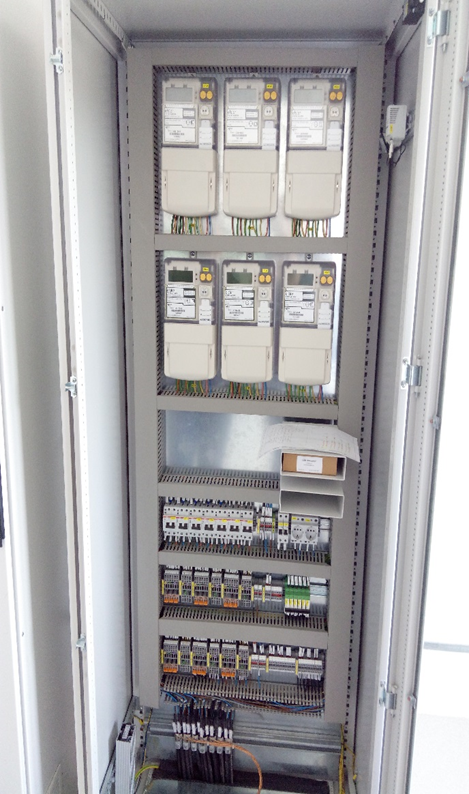 Slika 02. Ormari brojila (TS Kličevo/TS Lastva)
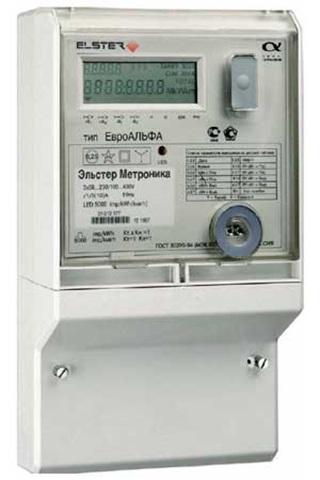 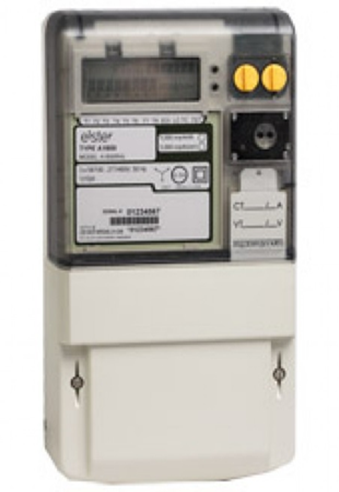 Slika 3. Brojil Elster tip AINTRAL 0,2s ; Brojilo Elster tip A1800
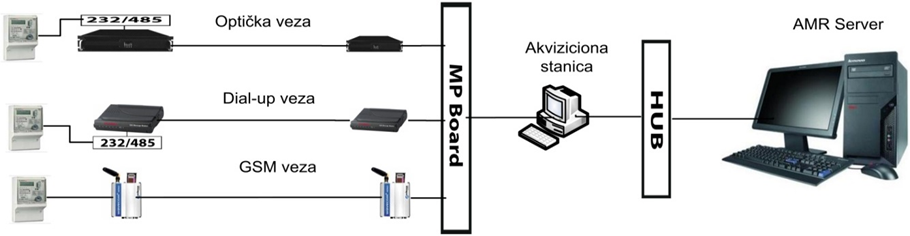 Slika 4. Šematski prikaz jednog jednostavnog AMR sistema sa različitim vrstama komunikacije.
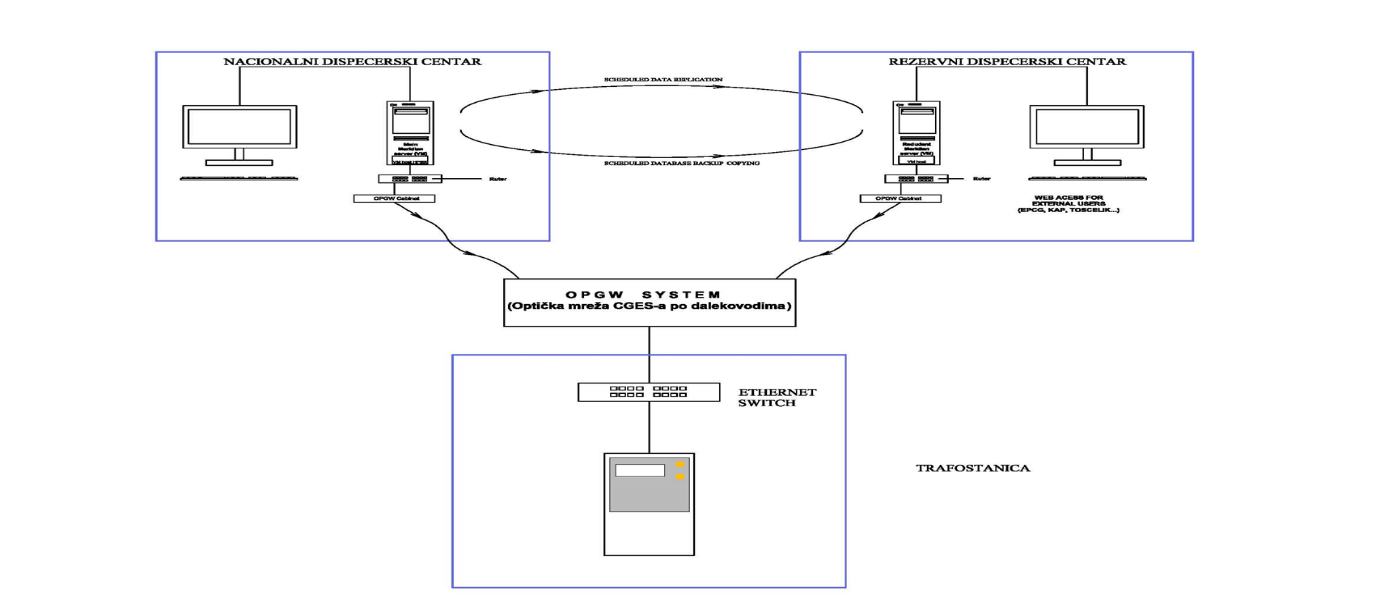 Slika 5. Šematski prikaz jednog jednostaavnog AMR sa OPGW komunikacijom
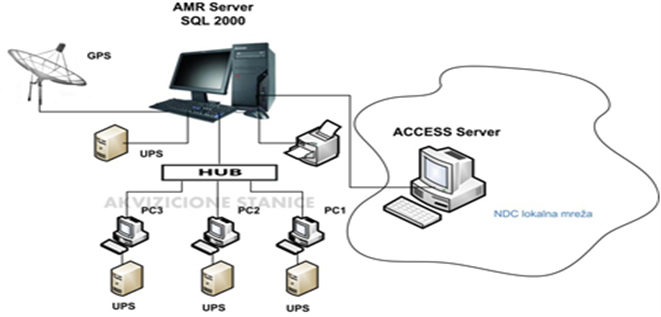 Slika 6.  Centralni dio AMR sistema  i veza sa lokalnom mrežom u NDC-u
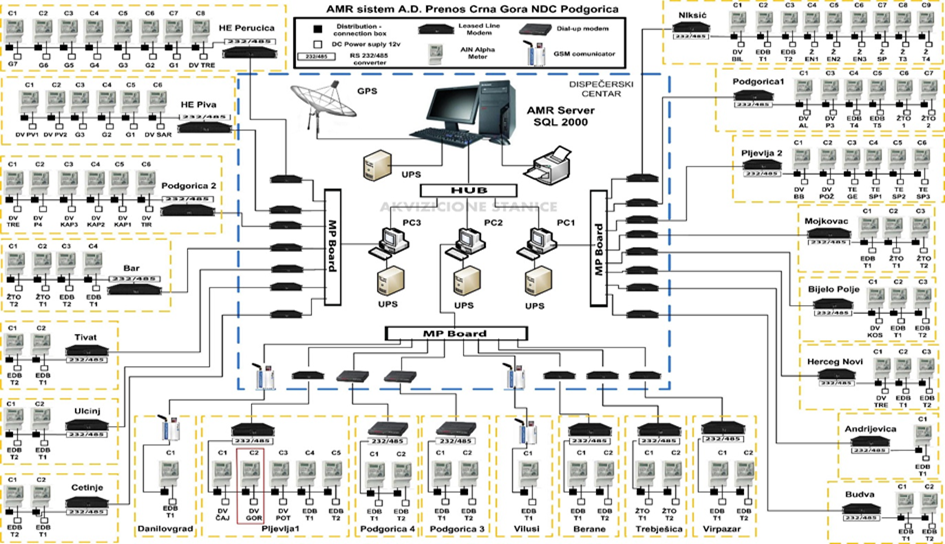 Slika 7.  AMR sistema staro stanje
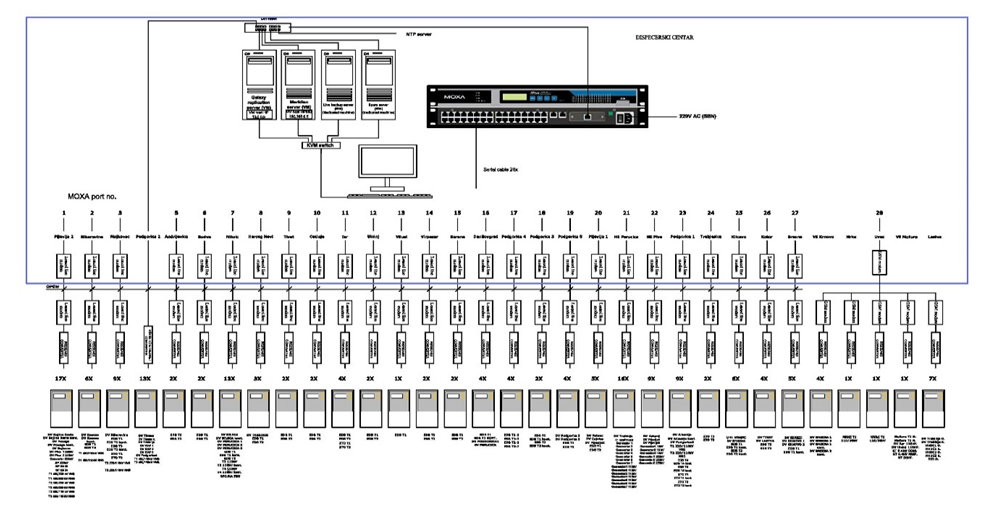 Slika 8.  AMR sistema trenutno stanje
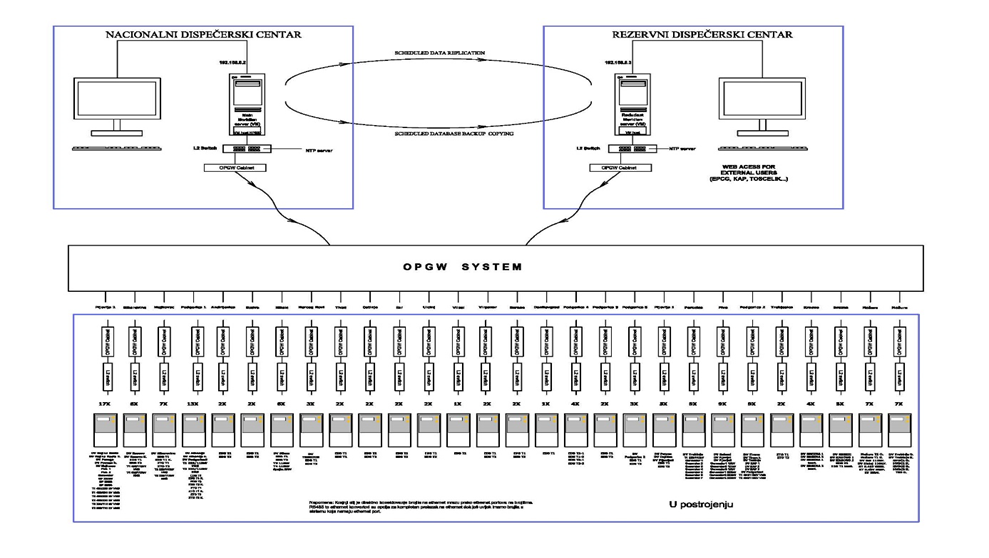 Slika 9. AMR krajnje stanje
Hvala na pažnji !
Slavko Kaluđerović, dipl.el.ing.                                                          Mladen Kasalica, dipl.el.ing. , Mirooslav Đuričić, dipl.el.ing.                                                                       


Crnogorski Elektroprenosni Sistem (CGES)